Strategies to choose from millions of imputed sequence variants
Introduction
Whole-genome sequencing costs are rapidly declining
Large numbers of animals will be sequenced in the next few years
How will WGS be used in genomic evaluations?
Applications of WGS data
Develop reference panels for imputation using SNP chip
Discover QTLs
Discover rare and de novo mutations with deleterious effects  for surveillance
Build better SNP chips
WGS implementation considerations
Cost of higher density SNP chips to industry
Imputation cost for weekly/monthly genomic evaluations
Redesigning chip incurs cost of generating new data for imputation
Build off the 60K chip
Project goal: Prepare for WGS
Develop programs to simulate genotypes and QTLs
Develop programs to process sequence data
Compare strategies for variant selection
Predict gains in reliability
Determine computational footprint for large populations
Data
26,984 HOL bulls in U.S. reference population
112,905 animals in the pedigree
30 million simulated variants, 10,000 QTLs
30 equal-length chromosomes (100 Mbases)
3 different chip densities (HD, MD, LD)
5 independent traits (same QTL locations)
Genotype simulation and pruning
Simulate 30 million genotypes plus QTLs in 1000 bulls using genosim.f90
Remove loci with MAF <0.01 or linkage disequilibrium >0.95
Keep 500K loci near QTLs (genes) + 600K chip + 60K chip
8,403,858 loci remain
QTL effect distribution (% variance)
QTL correlation to 8M SNP set
Bull genotypes: Imputation findhap.f90
Computation required
Study1: Select 25K from 600K chip
Compare 60K and 600K REL using same data
Choose best markers from 600K, add to 60K
Select largest 5,000 for each of 5 traits
Multiple regression: By effect size, effect variance
GWA: By p-value significance
Merge and remove duplicates, adding 23K
Results: REL from PA, 60K, 85K, 600K
Genome-wide association
Single SNP regression within mixed model that accounts for the polygenic effect using pedigree kinship
Y= Xb + SNP + a + e
Multiple testing adjustment leads to stringent cutoffs for significance
Focus on estimation rather than prediction
GWA trait 2 imputed QTLs
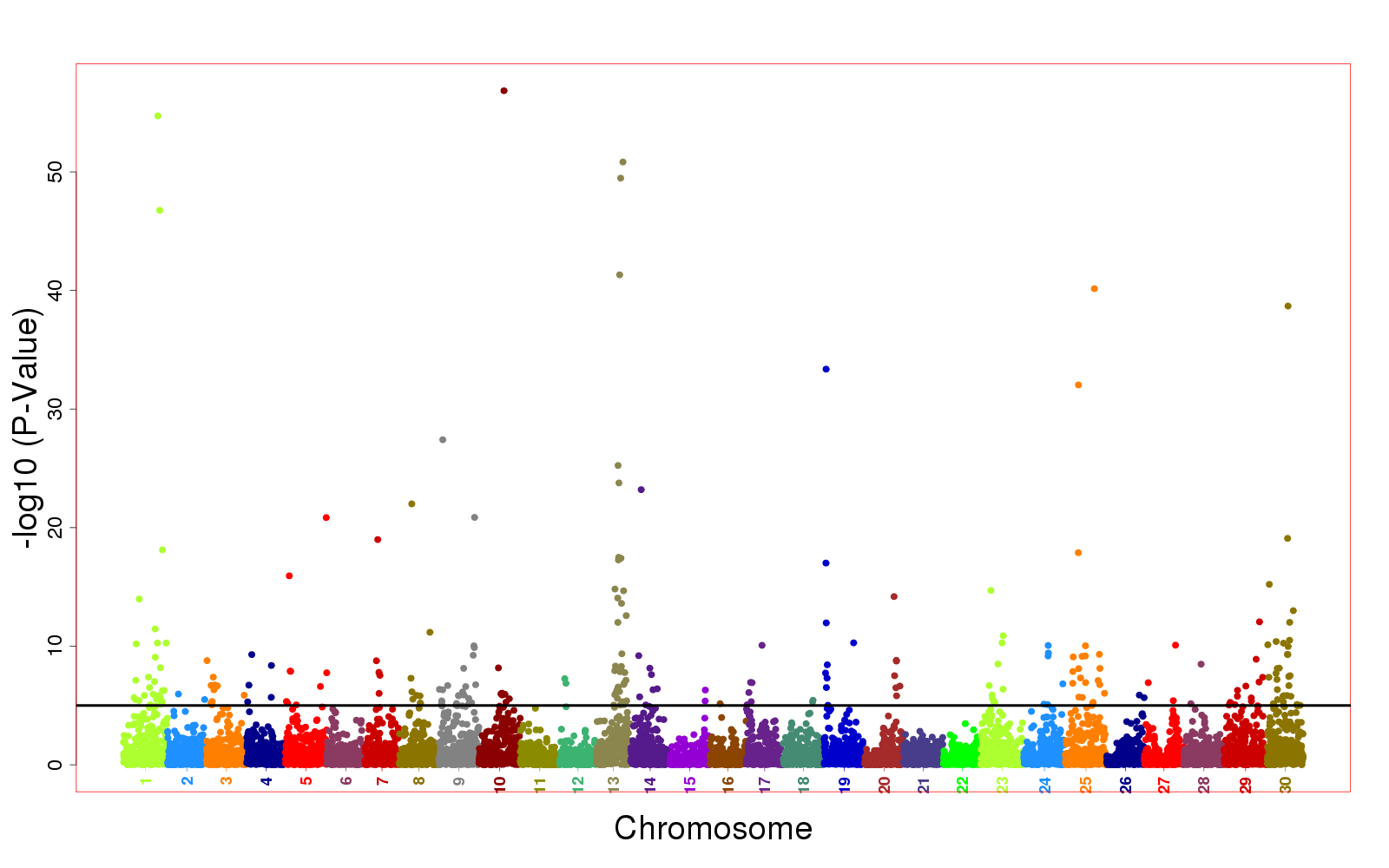 <5% QTL < 10e-5
Study 2: Select sequence variants
8M – search everywhere
1M – search by bioinformatics using 2.5kb window on QTL
QTLs – perfect functional knowledge
Include 60K chip for imputation, but assign all or most prior variance to the selected variants
Selection of variants may affect optimal shape/ choice of prior distribution
REL from 1M, 60K+1M subset, QTLs
Computation required
Conclusions
Selection of variants requires several steps
Potential gains from sequence are large
Still requires very large reference population
Methods scalable to more sequences
Bioinformatics can narrow the search
GWA is scalable to larger data but multiple regression give higher reliability
Current directions
Evaluate several additional SNP selection criteria including priors for GWA
Apply methods to real data from 1000 Bulls Project
Evaluate bovine bioinformatics resources for functional annotation
Acknowledgments
JRO supported by USDA SCA 58-45-14-070-1